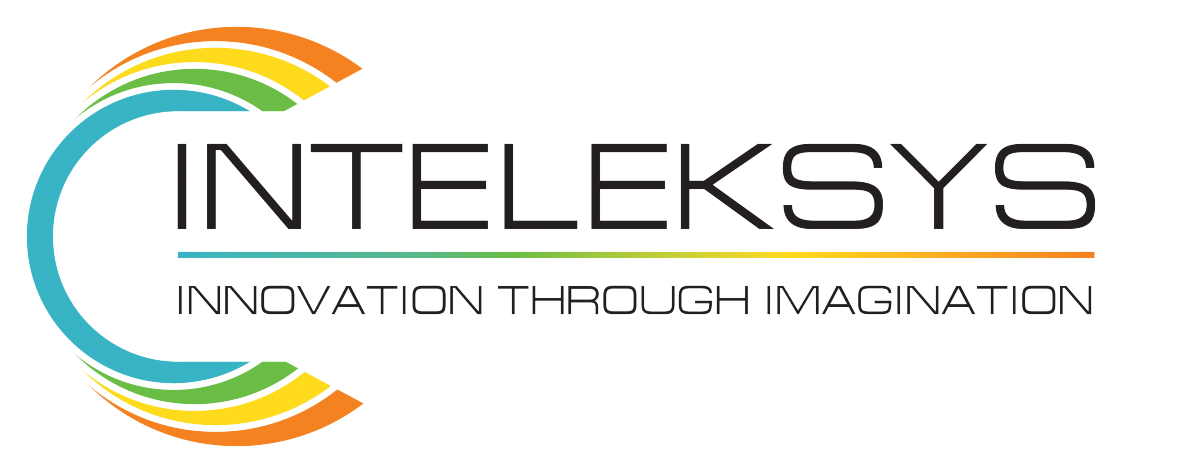 Практика  в контекста 
на  GDPR
Павел Хрисков
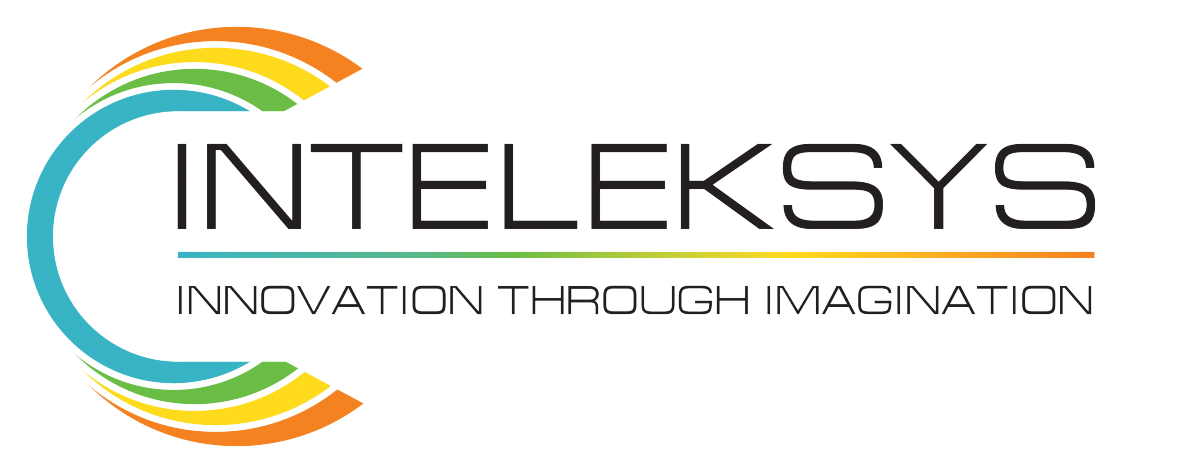 Новата 
“Трудова медицина”
Съдържание
Нуждата от: 

подготовка на организациите
подготовка на служители
одитиране на информацията
облачни решения
ценовите измерения
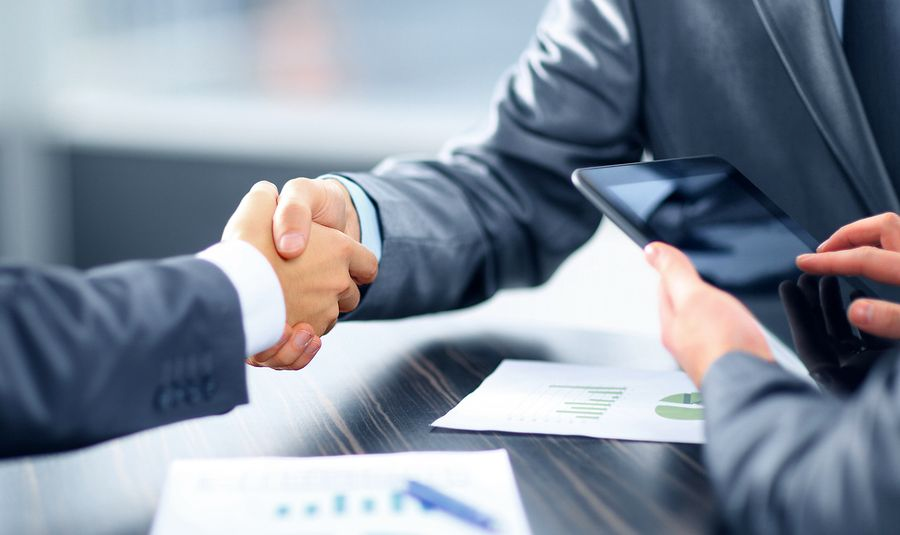 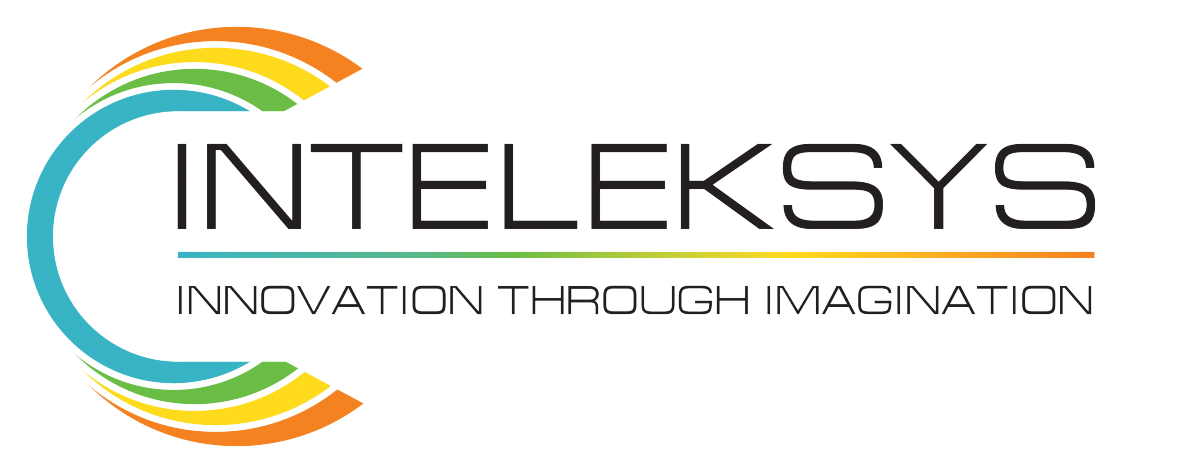 3
Практическа подготовка 
на организацията
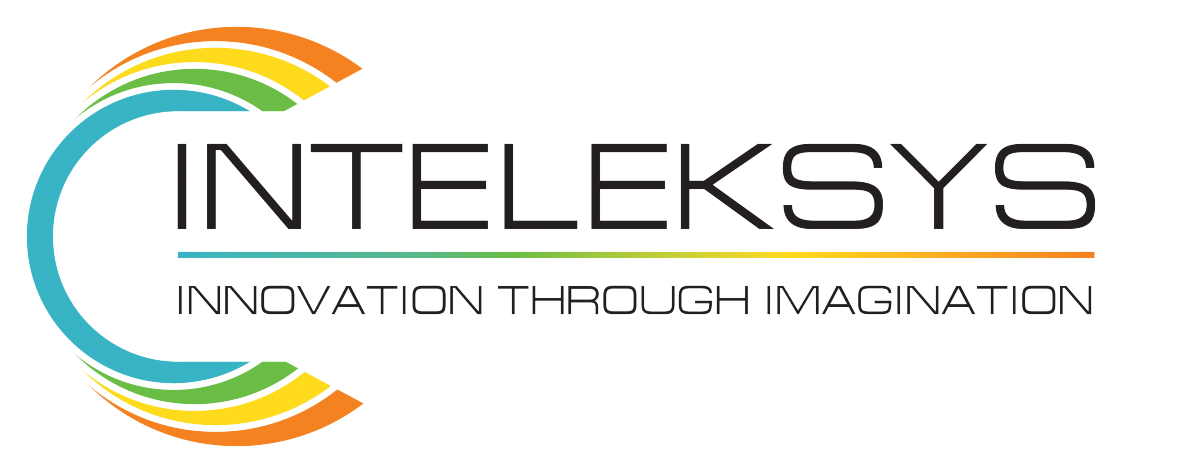 4
Подготовка на организациите
Малък и среден бизнес
Едър бизнес
Електронен бизнес
Разработчици на решения
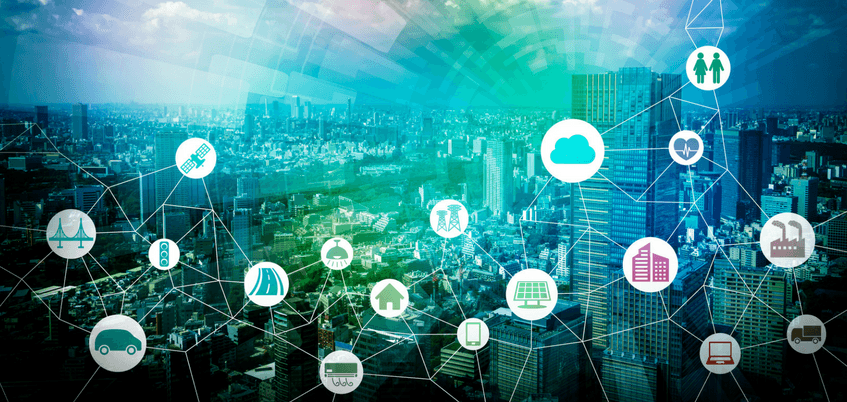 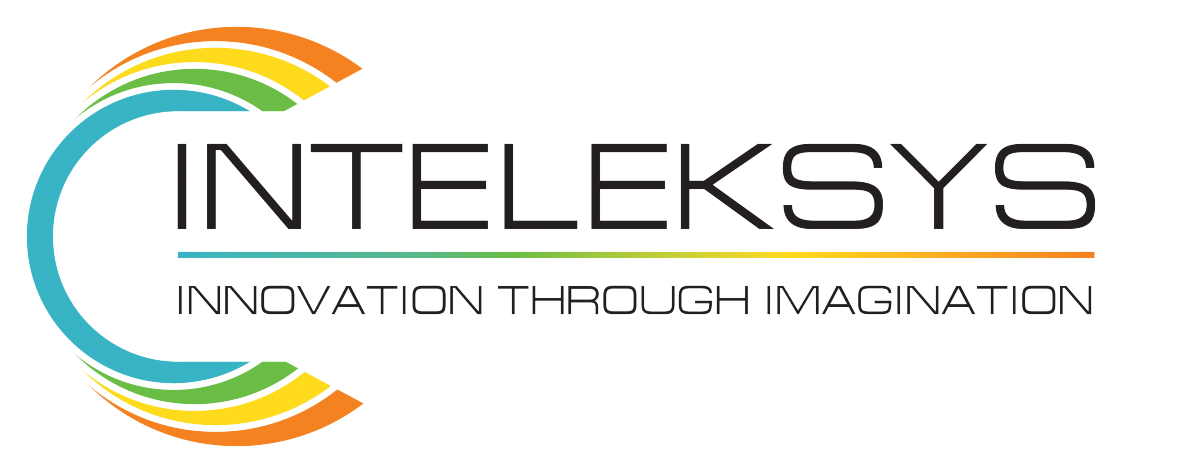 5￼
5
Размерът няма значение
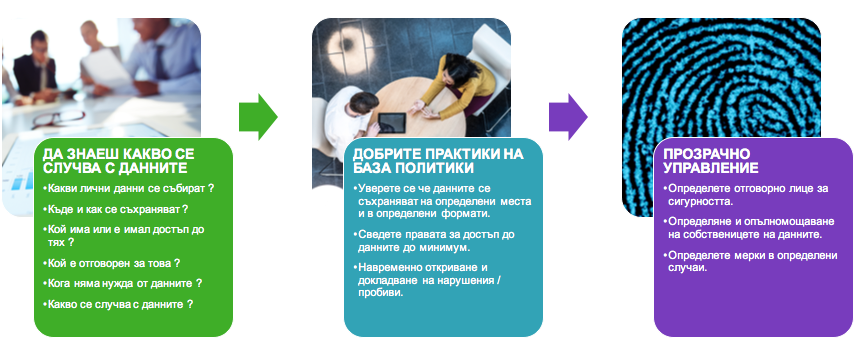 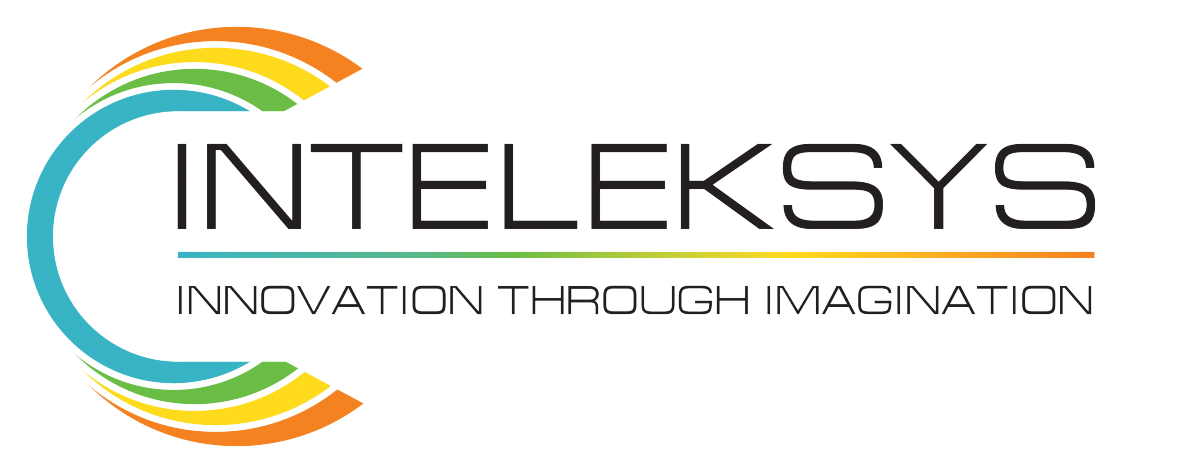 6
Размерът няма значение
Гаранция за волеизявата и правата на субекта:

Съгласие за обработка
Право на корекция
Правото да бъдеш забравен
Ограничение на обработката
Информираност
за промени
за компроментиране
обработка на данни
Достъпност и пренос на данните.
Събиране на минимално нужното
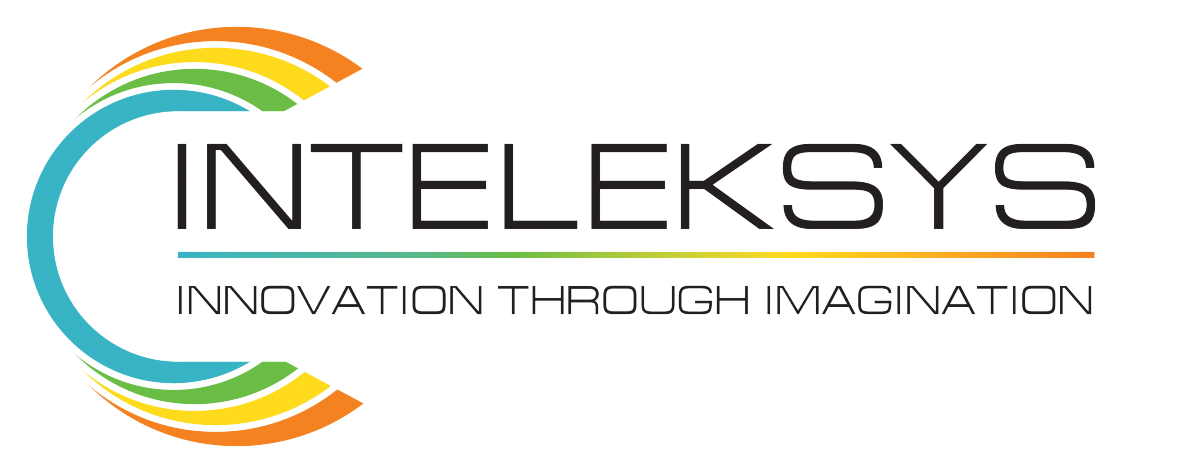 7
Технологични мерки
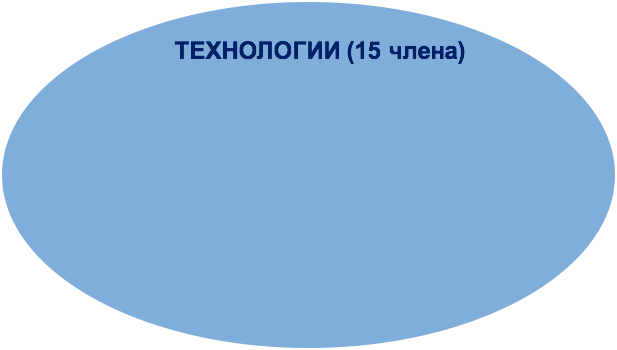 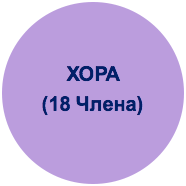 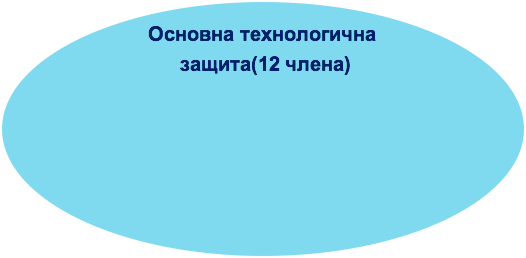 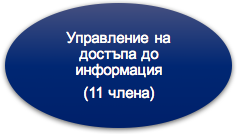 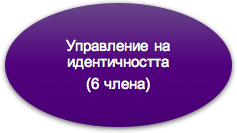 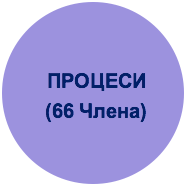 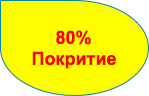 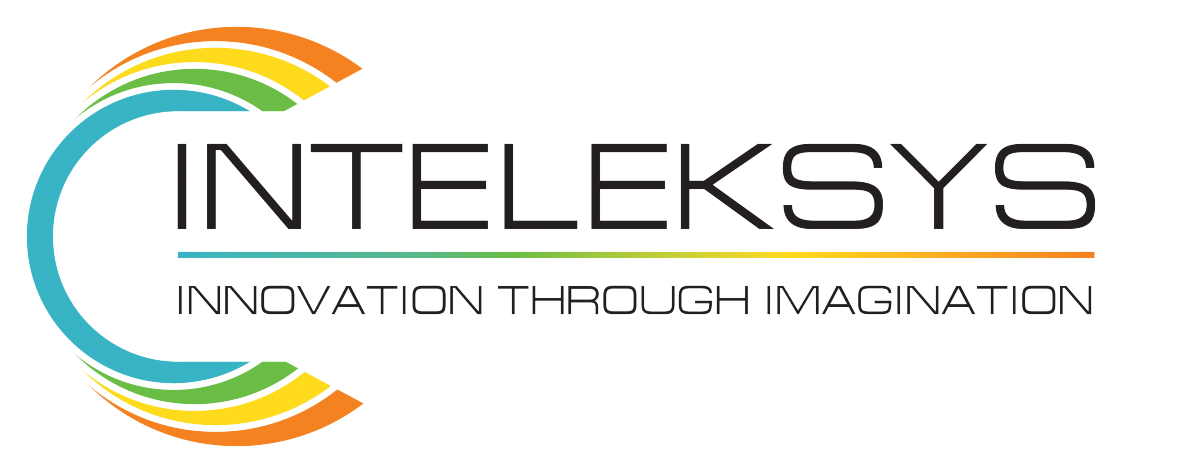 8
Малък и Среден Бизнес
Гаранция на права и съответсвие с изискванията на Регламента:
Оценка на информацията;
Базова ИТ защита:
защита на комуникацията;
криптиране на информацията;
защита на устройствата и ОС;
“Червената Папка”:
Следване и ръчно прилагане на нови политики за сигурността;
Засилване на физическата сигурност;
Водене на регистър за действия с важната информация (ръчно или със софтуер); 
Ползване софтуер за управление на информацията;
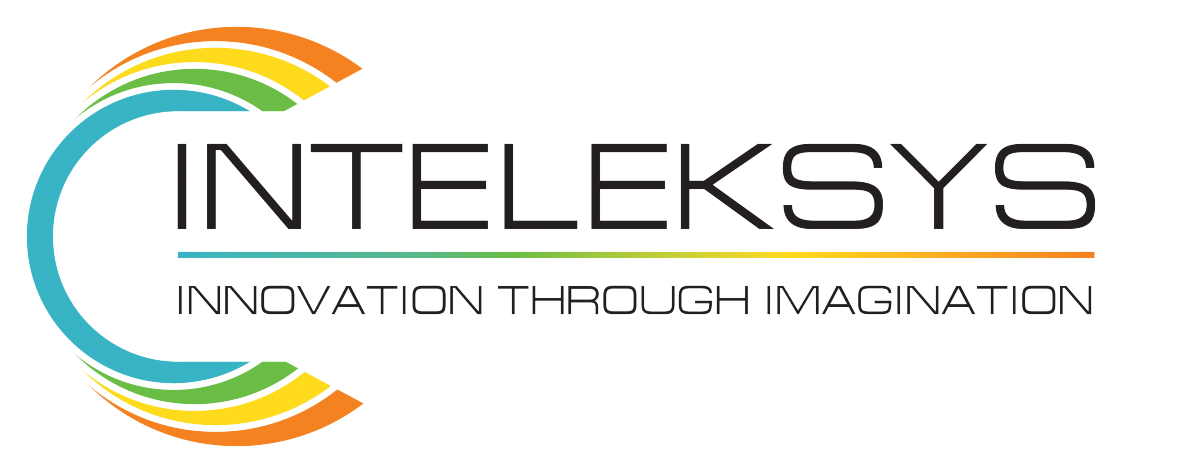 9
Едър бизнес
Вътрешен одит на информацията;
Класификация;
Разпределение на отговорните;
Минимизиране на достъпа;
Внедряване на информационна система или подобрение в авт. мониторинг и одит;
Актуализиране на политики и процедури (пр. ISO 27001)
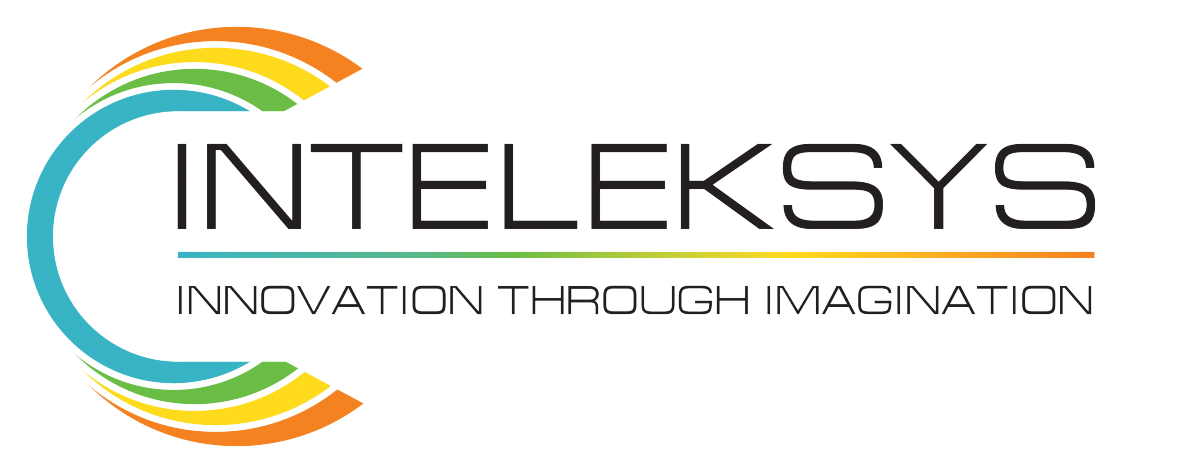 10
Електронен бизнес
Готови модули (open-source platforms)
Модули в стил “ръчен-труд”
Гаранция на правата на потребителите
Отървете се от ненужните данни.
Актуализация на текста:
 общите условия
 контактни форми
Премахване на чекбоксовете по подразбиране.
Писмено потвърждение от хостинг доставчика за ниво на сигурност.
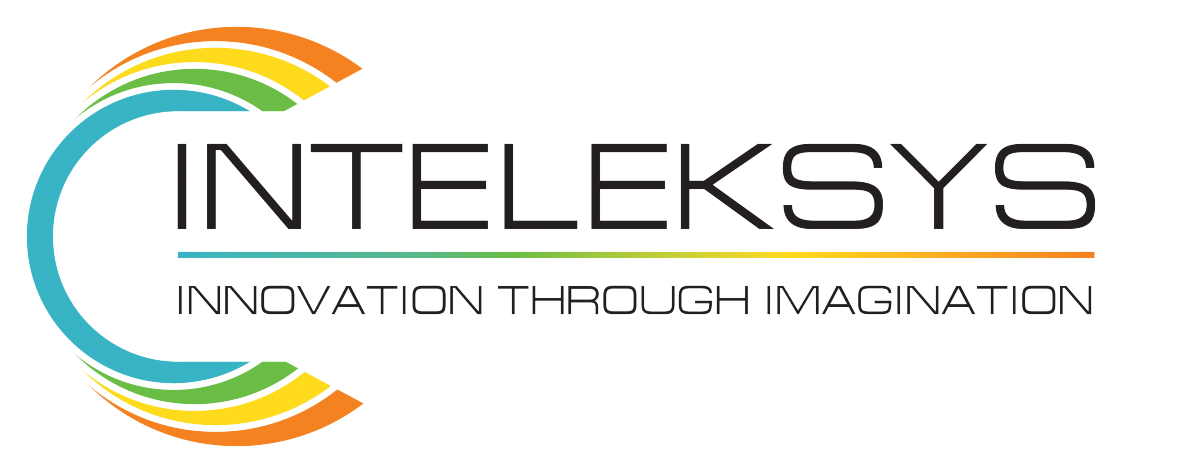 11
Софтуерни разработчици
Преосмисляне на архитектурата спрямо Регламента.
Внедряване на софтуерни решения и процедури за инспекция на кода и сигурността.
 Внедряване на система или протокол за инспекция на сигурността на приложенията.
Юридическо подсигуряване пред клиентите.
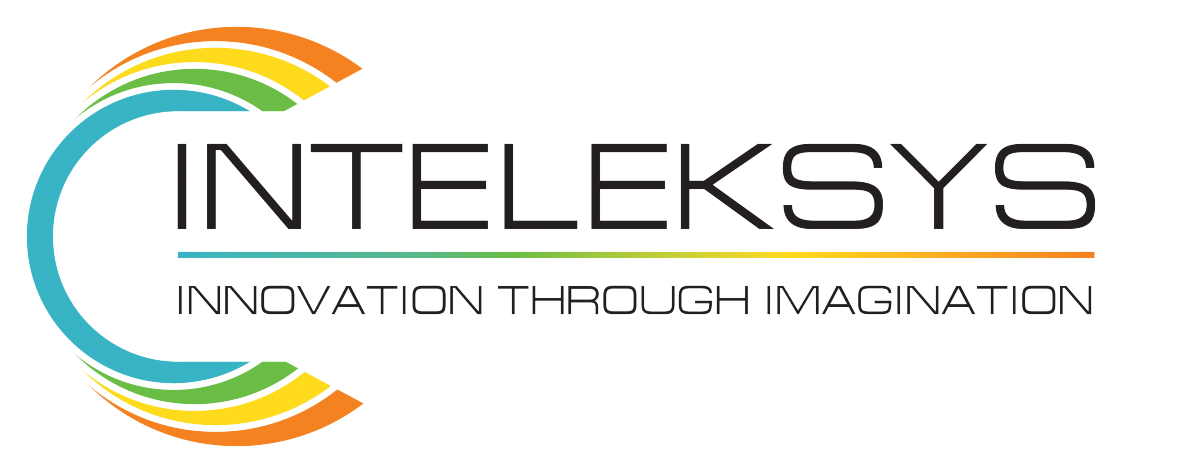 12
ПСЕВДОНИМИЗАЦИЯ
Човешки Ресурси
Счетоводни къщи
Адвокатски и Нотариални кантори
Консултантски компании
Софтуерни разработки
Електронни услуги
Брокери
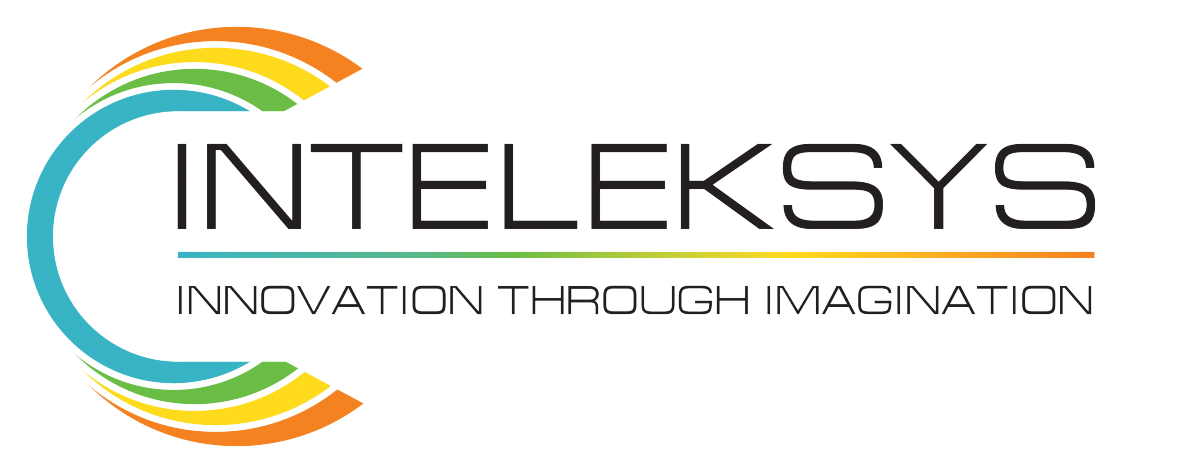 13
Длъжностно лице по ЗЛД 
и служителите
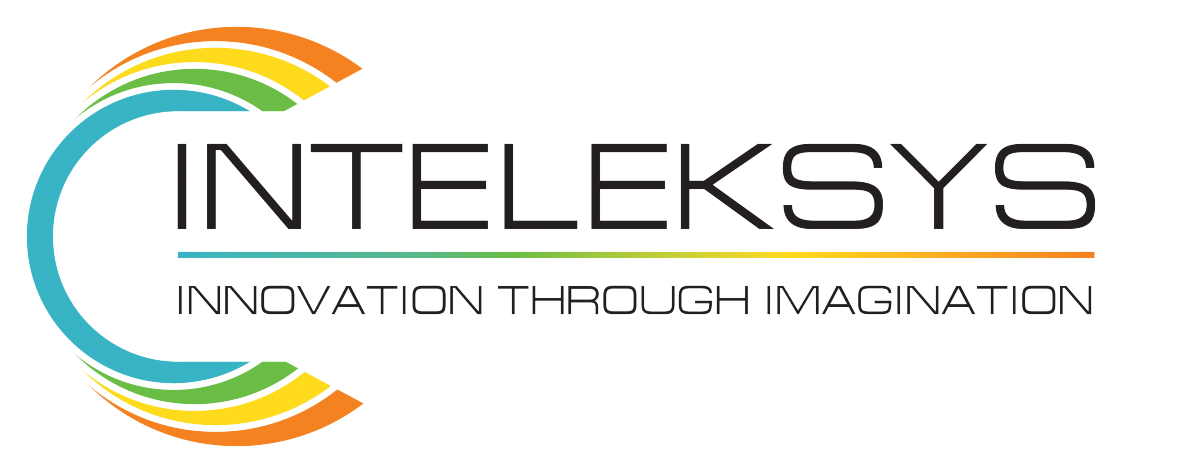 14
Длъжностно лице - CISO
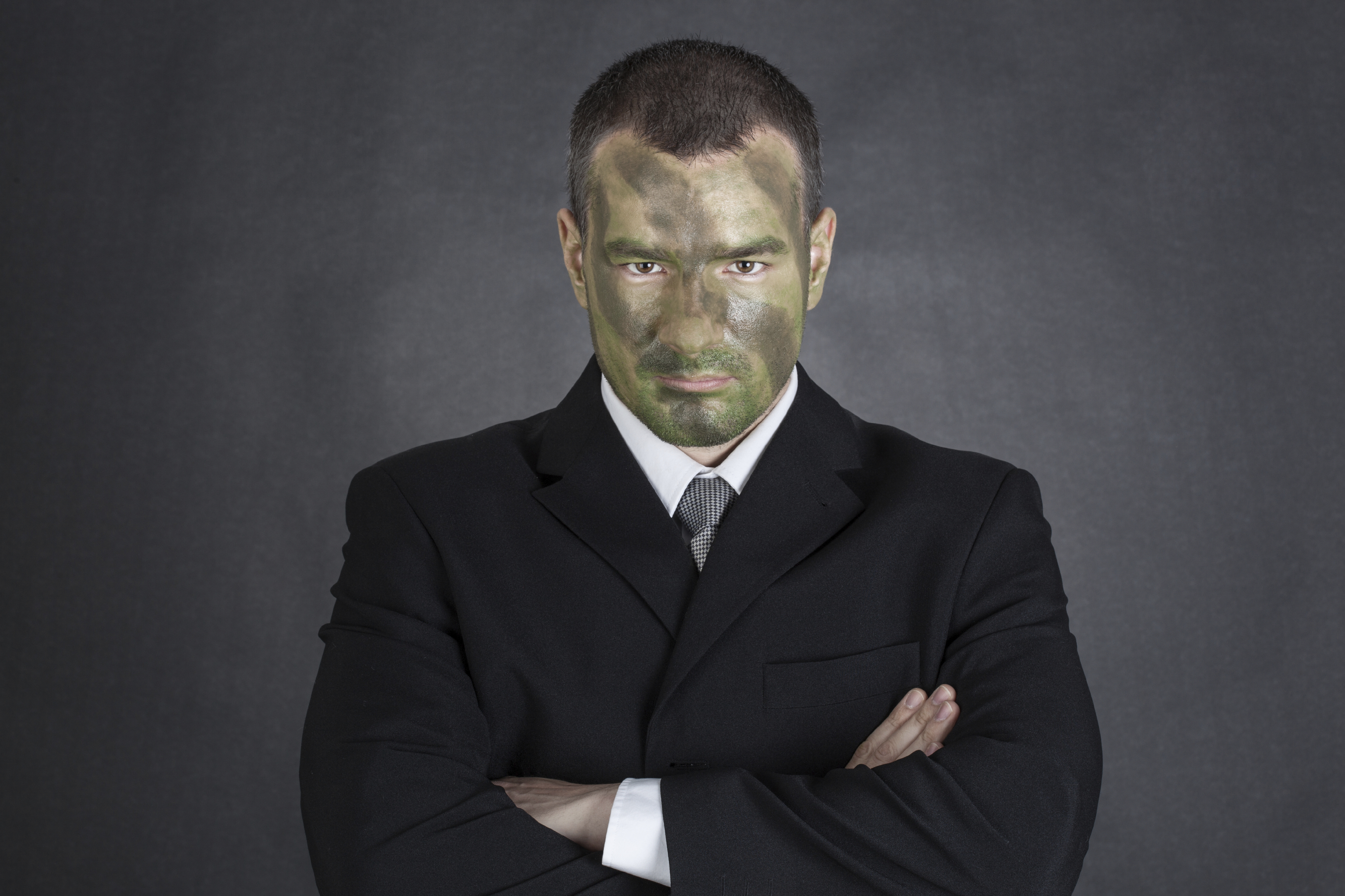 Изнесена Услуга;
Нает служител;
Адвокат;Сертификация:CISA, CCISO, ISO27001, Security+ (CompTIA), CySA+, CASP и др.
Chief Information Security officer
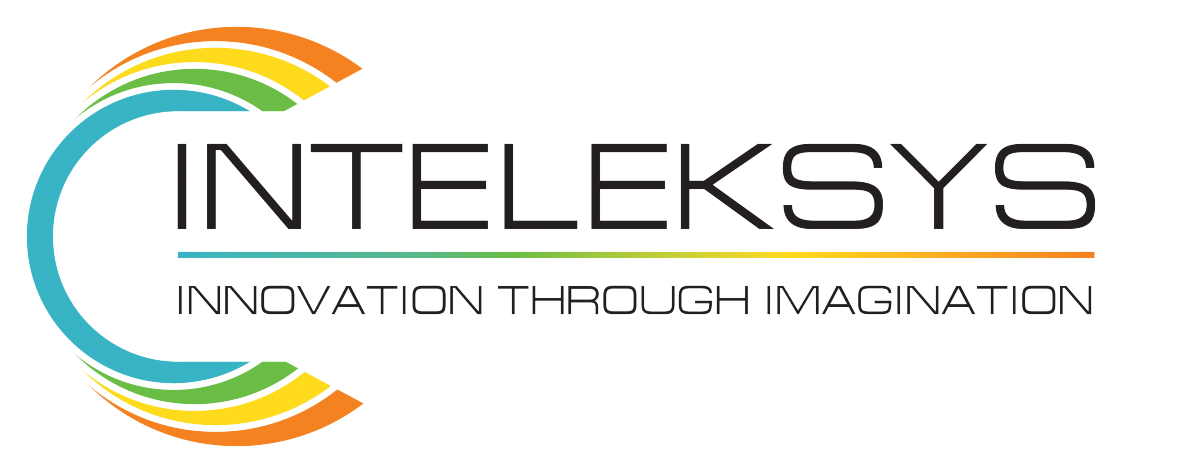 15￼
15
Служителите и сигурността
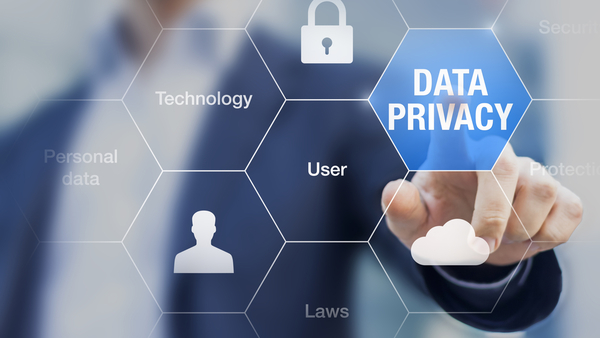 Внедряване на процеси и политики;
Обучение на служителите съгласно политиките;
Проверка от ISO лице поне на тримесечие;
По-малко достъп води до повече ефективност;
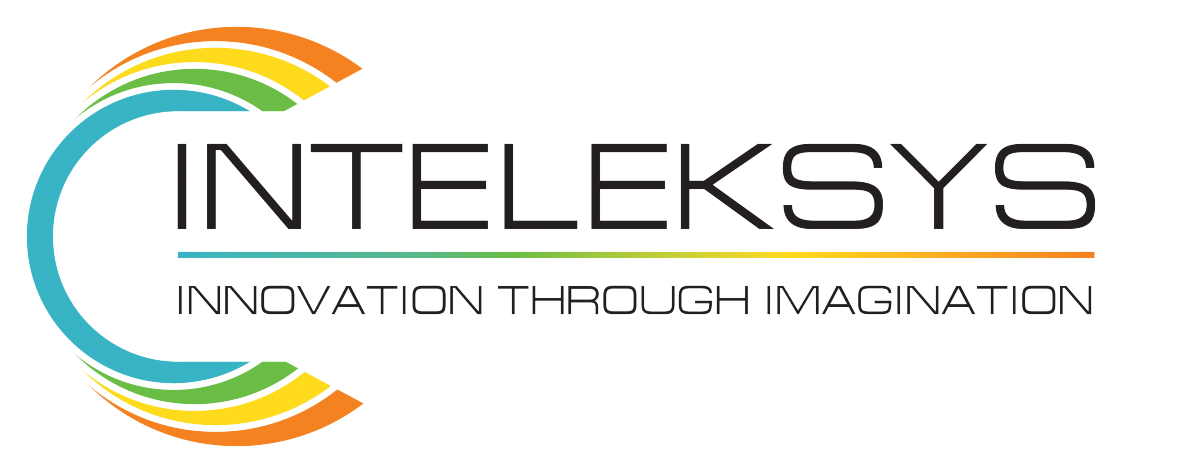 16￼
16
Мониторинг и Одитиране
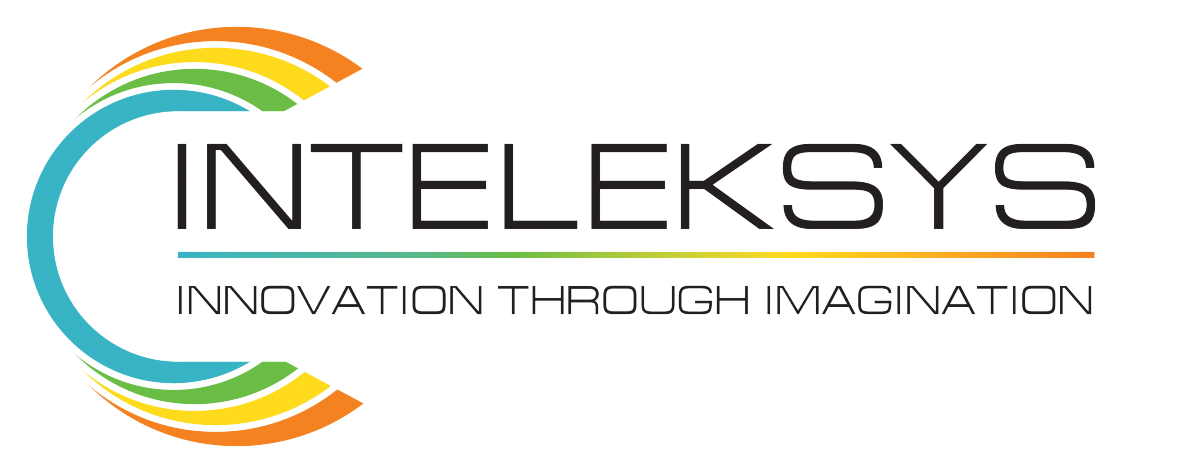 17
Мониторинг и Одит
Контекстуален монитор
идентичности;
роли;
данни;
Потребителски профили и времеви марки в момента на извършване на дейност
Неумело боравене
Собственост на данните
Детайлни отчети
Регистри
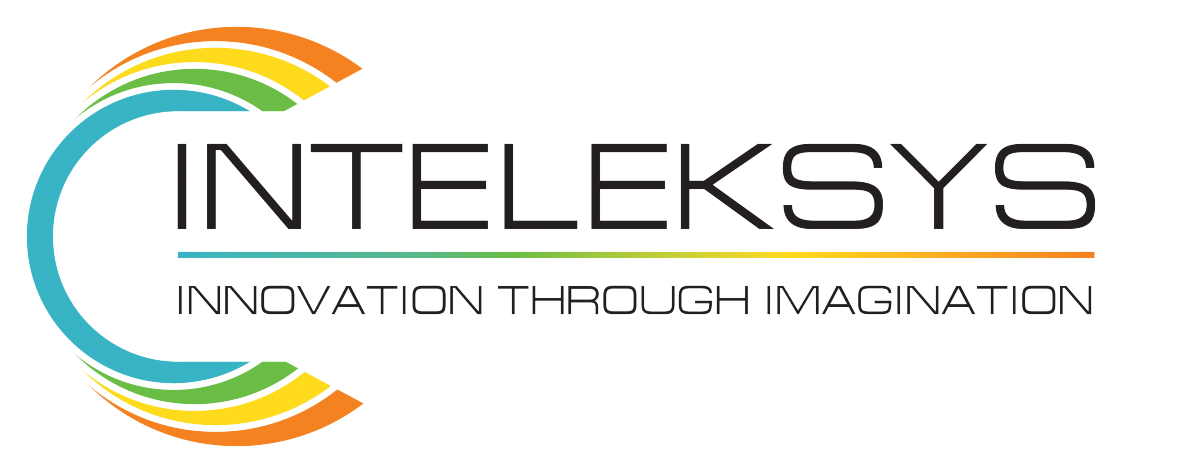 18￼
18
Облачни решения
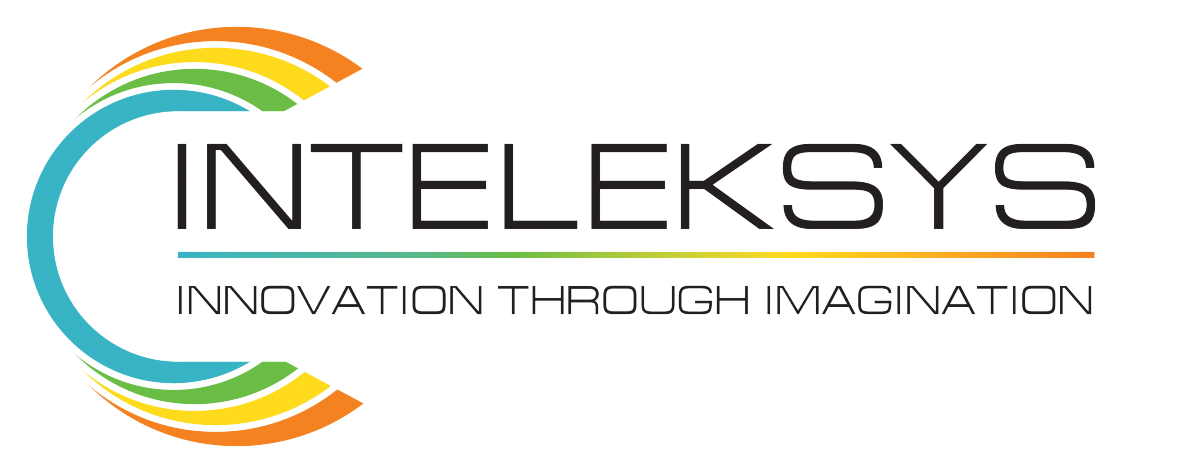 19
Обществени клауд решения
контрол над достъпа на информацията;
видимост върху дейностите върху данните;
подсигурена връзка
свързаност между различните приложения
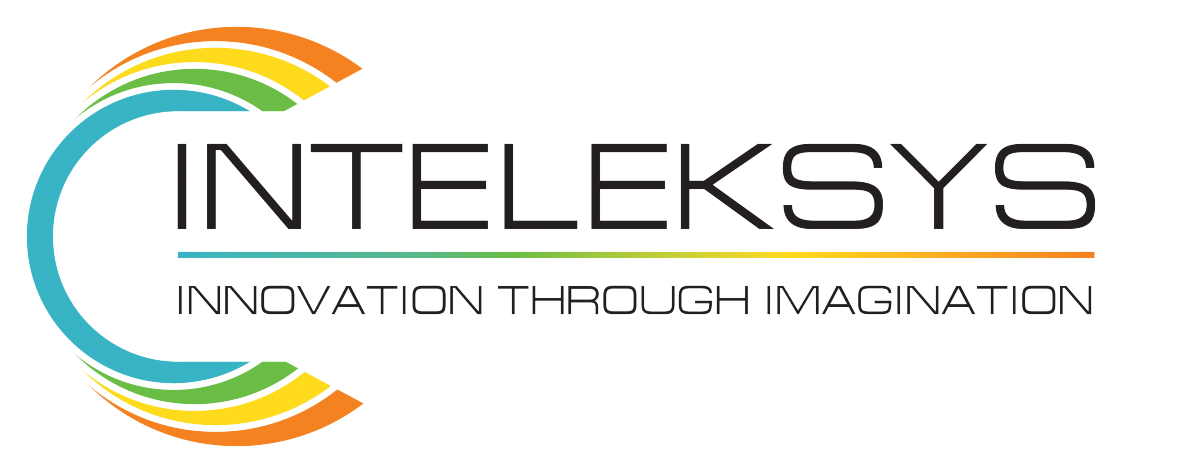 20￼
20
Частни клауд инфраструктури
Малки инфраструктури

управление на файлове
мейл / календар /  чат / виртуална стая
офис пакет със съвместна редакция
управление на задачите
управление на финанси и договори
управление на пароли
CRM
VPN
Големи инфраструктури

Data Governance
Identity Access Management
Vulnerability Control
Threat management
Security workflow management
Compliance auditing
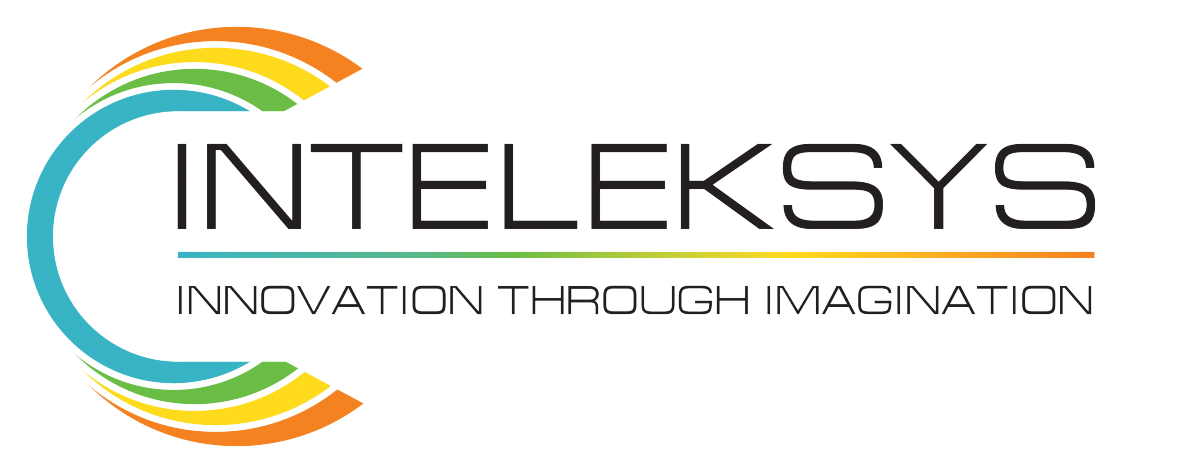 21￼
21
Финансовите измерения
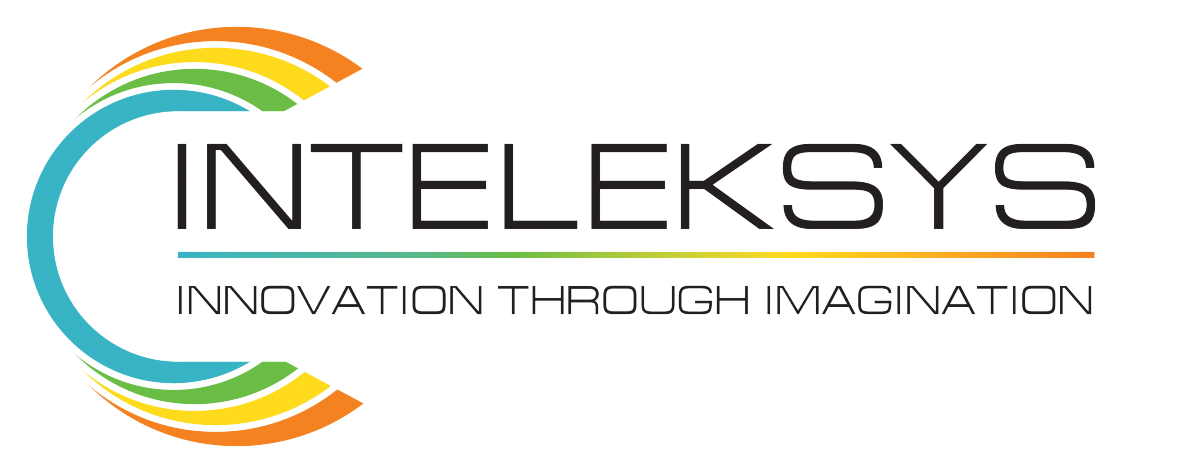 22
Решенията варират
Малък бизнес
Среден бизнес
Електронен бизнес
Едър бизнес
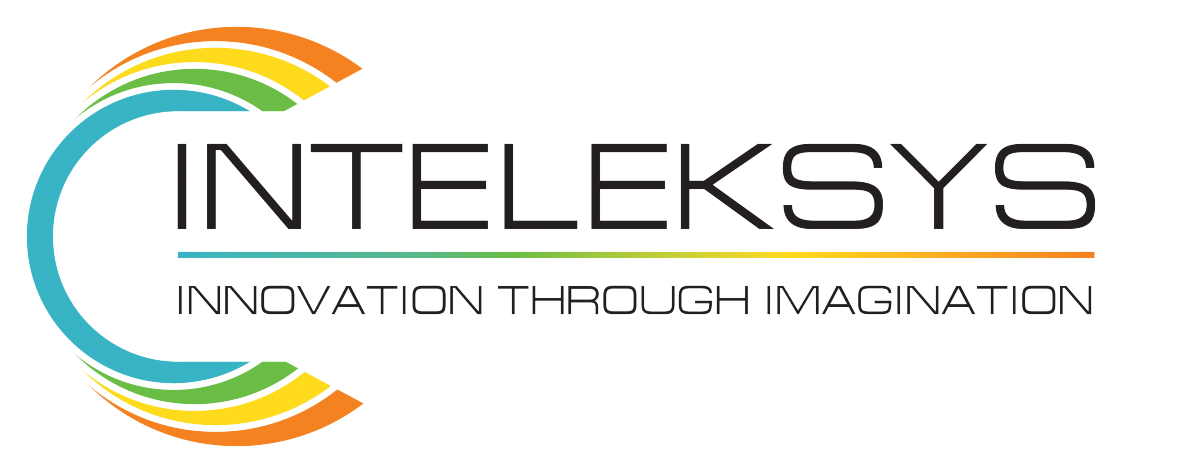 23￼
23
Въпроси
Благодаря за вниманието!
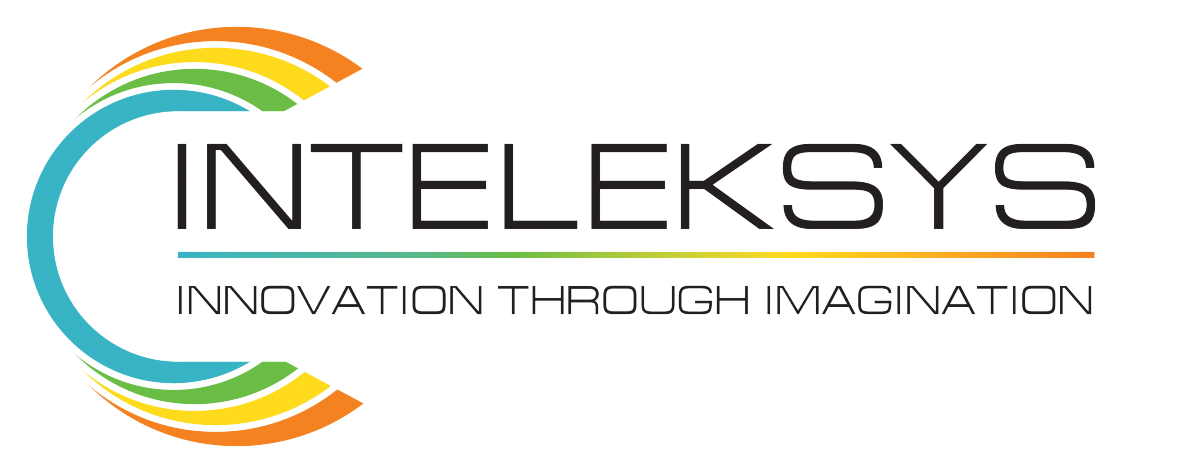 24
Контакти
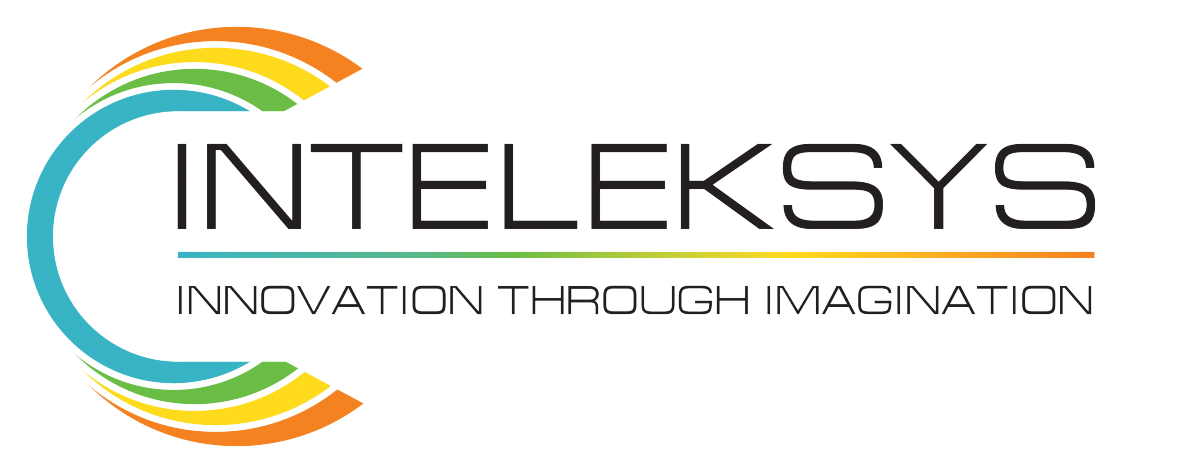 office:
 
e-mail:
 
adress:
+359 885 809 760
 
office@inteleksys.eu
 
Office 16, 8B Yordan Yosifov str.,
1700 Sofia, Bulgaria
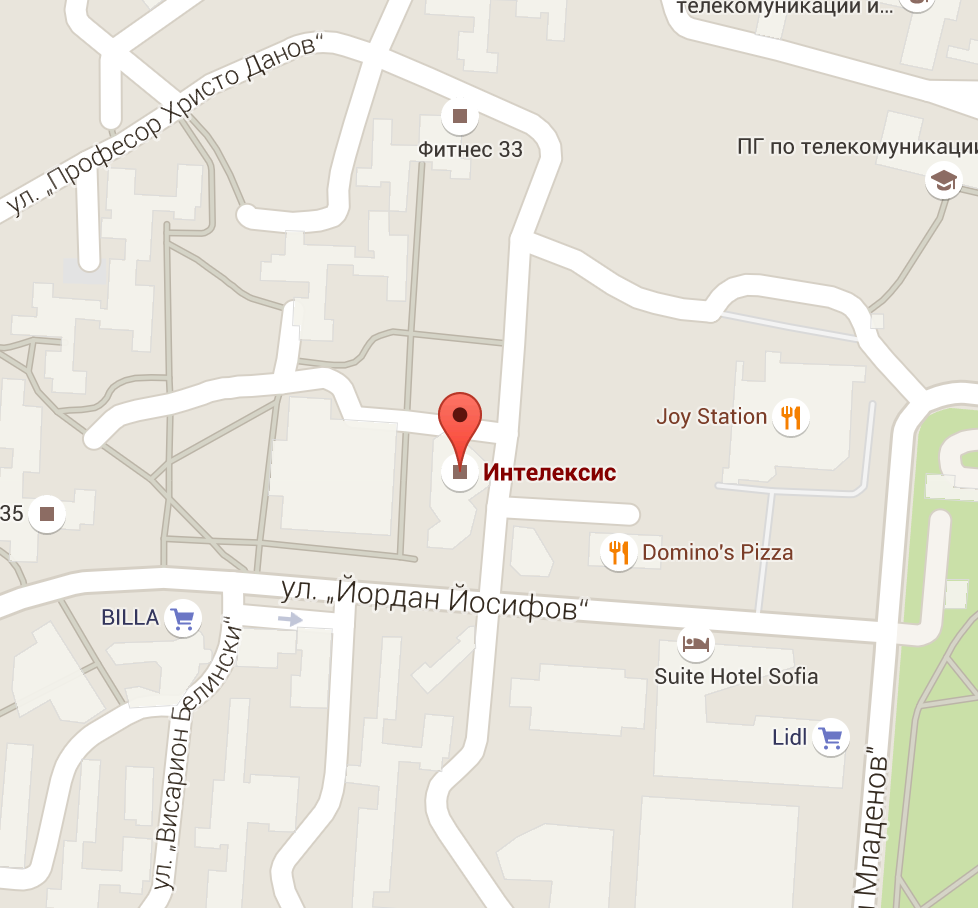 Sofia / BULGARIA
25